Higgs->gamma gamma
Yaquan Fang (IHEP),  Fangyi Guo (IHEP)

 
April  8, 2019
Status of the white paper @ CDR
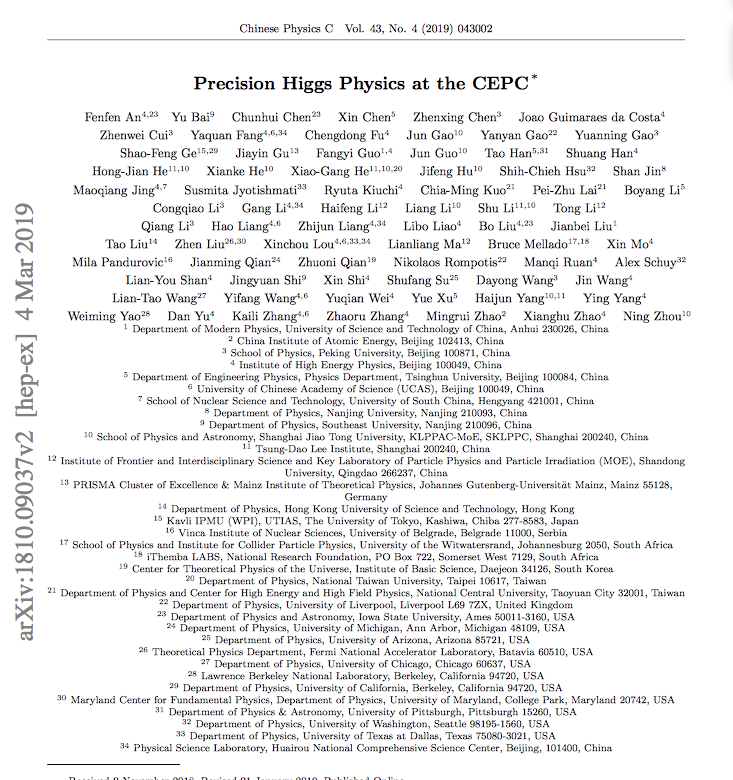 V2 is at arxiv. 
CPC : Vol 43, No.4 (2019) 043002
HL-LHC  H->gg:   2014
ATLAS 2014 results
CMS 2014 results
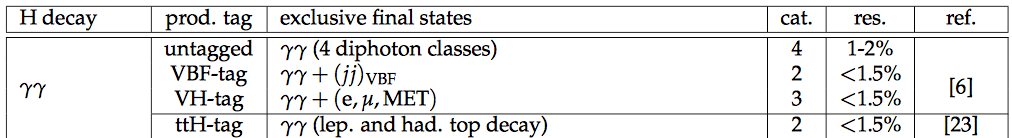 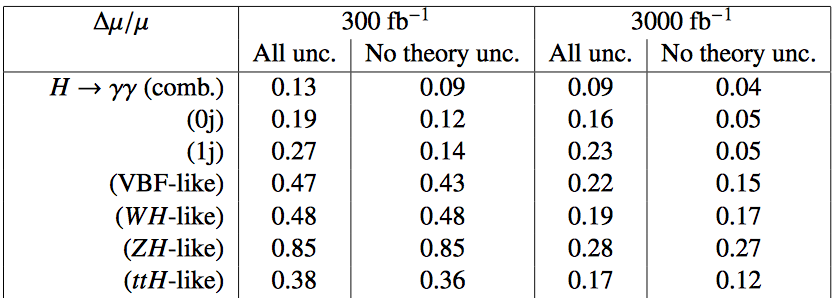 BDT
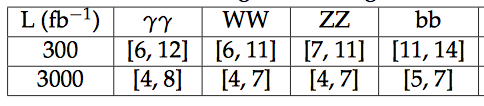 Use current theoretical uncertainty
Theoretical uncertainty is reduced by a factor of 2 w.r.t current one.
Other uncertainties are rescaled with square root of the Lum.
Theoretical uncertainty plays an important role.  
Small production mode can help constrain the measurement.
HL-LHC  H->gg:   2019
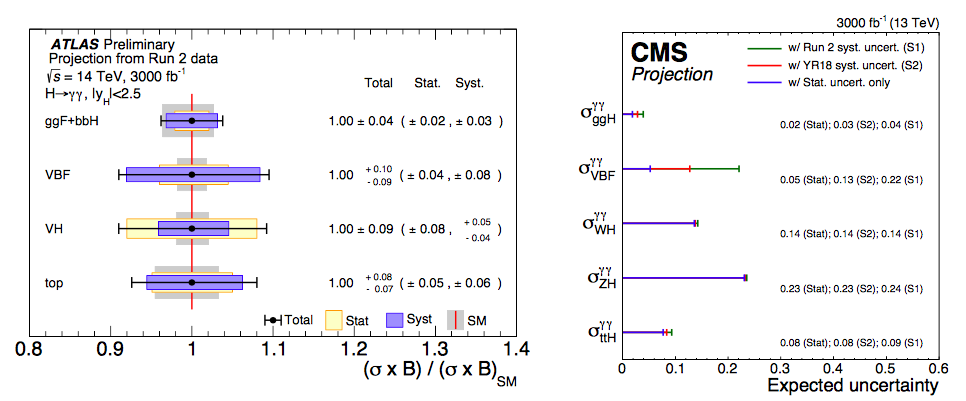 S2 scenario
Scenario  S1:  Total uncertainty is half of the one used for the result of 80 fb-1.
Scenario  S2: Total uncertainty is 1/3 of the one for 80 fb-1.
Optimizations of the H->gg analysis in ATLAS:
The inclusive analysis is very simple : 
Photon ID, Isolation, Kinematic cuts on leading/subleading photon.
Explore other possible improvements ?
Divide events into different categories.
PT of Higgs (PTt is perpendicular to the thrust direction of two photon)
Conversion of the photons
Divide different eta regions for two photons
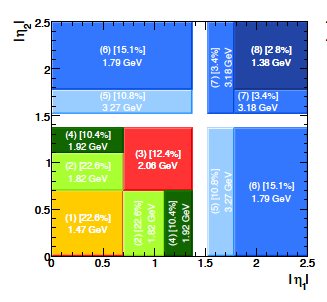 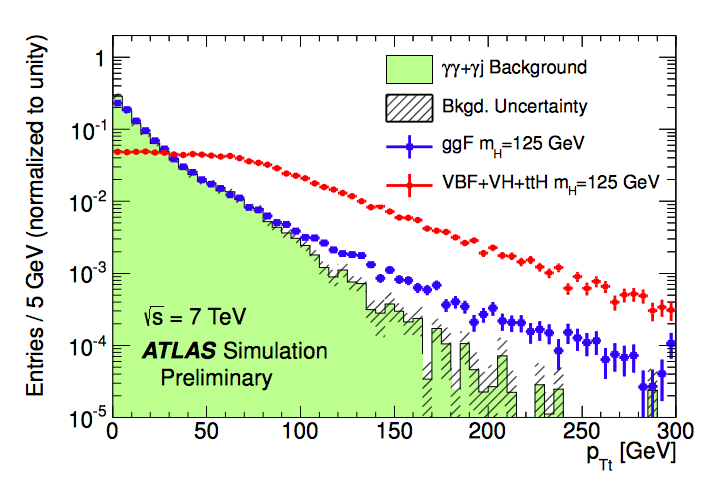 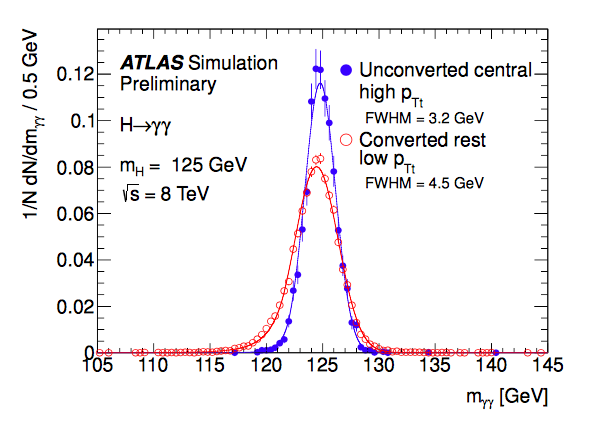 Y. Fang
5
One example
ATLAS-CONF-2016-017
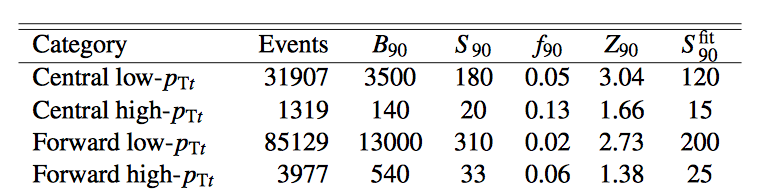 The improvement of significance w.r.t. inclusive one  is from 4.0 to 4.6, corresponding 13% improvement on the 
precision.
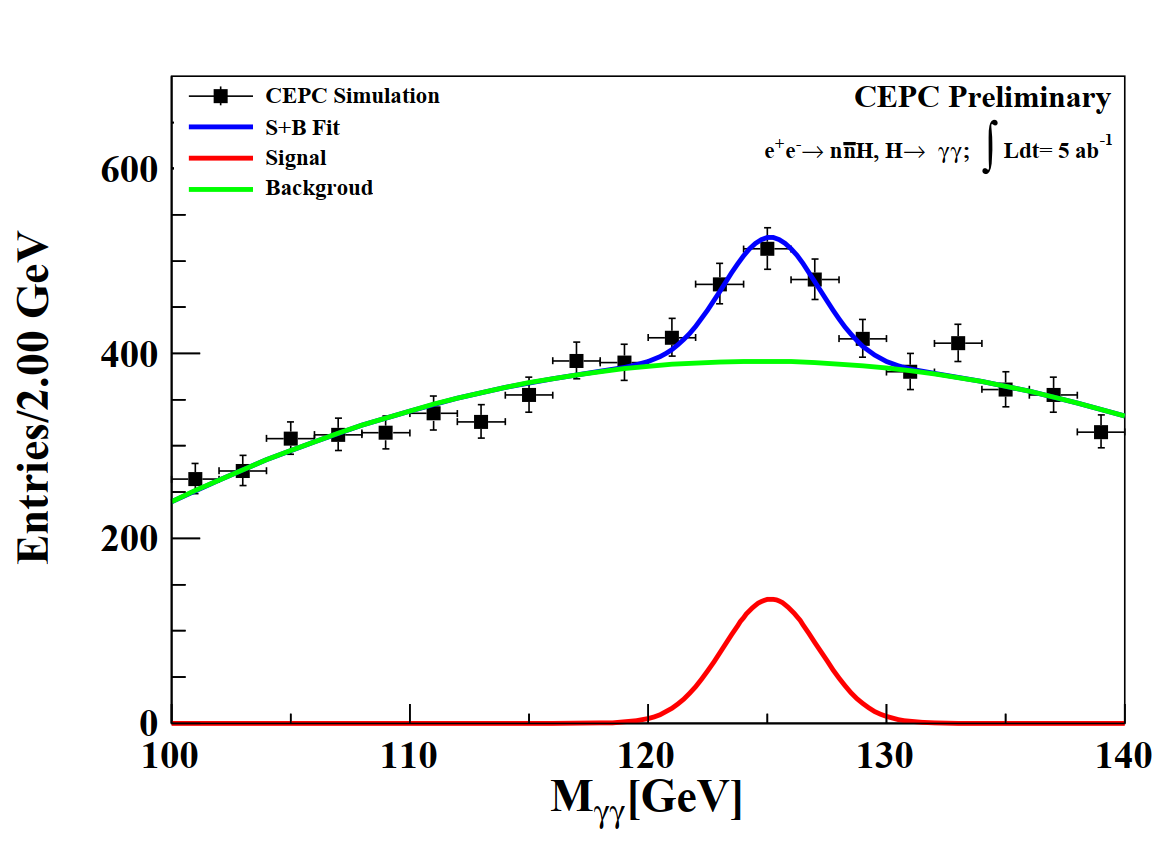 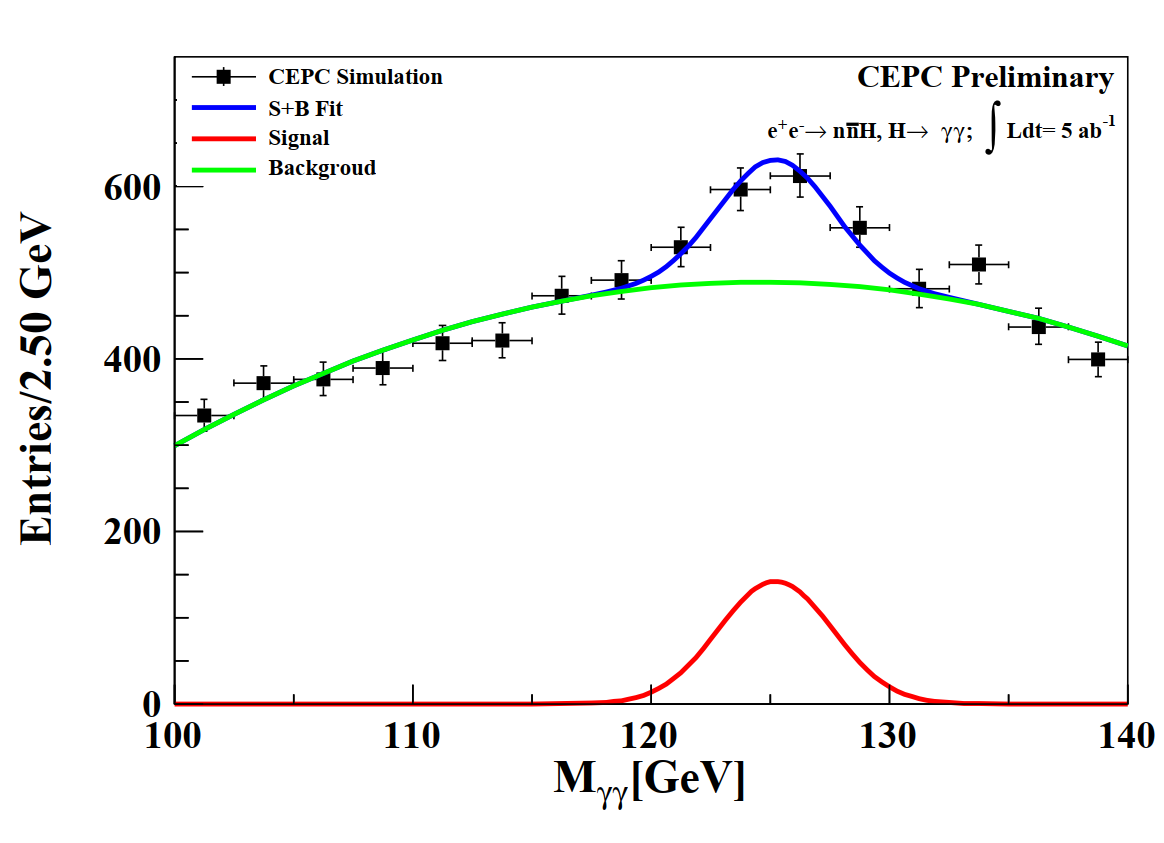 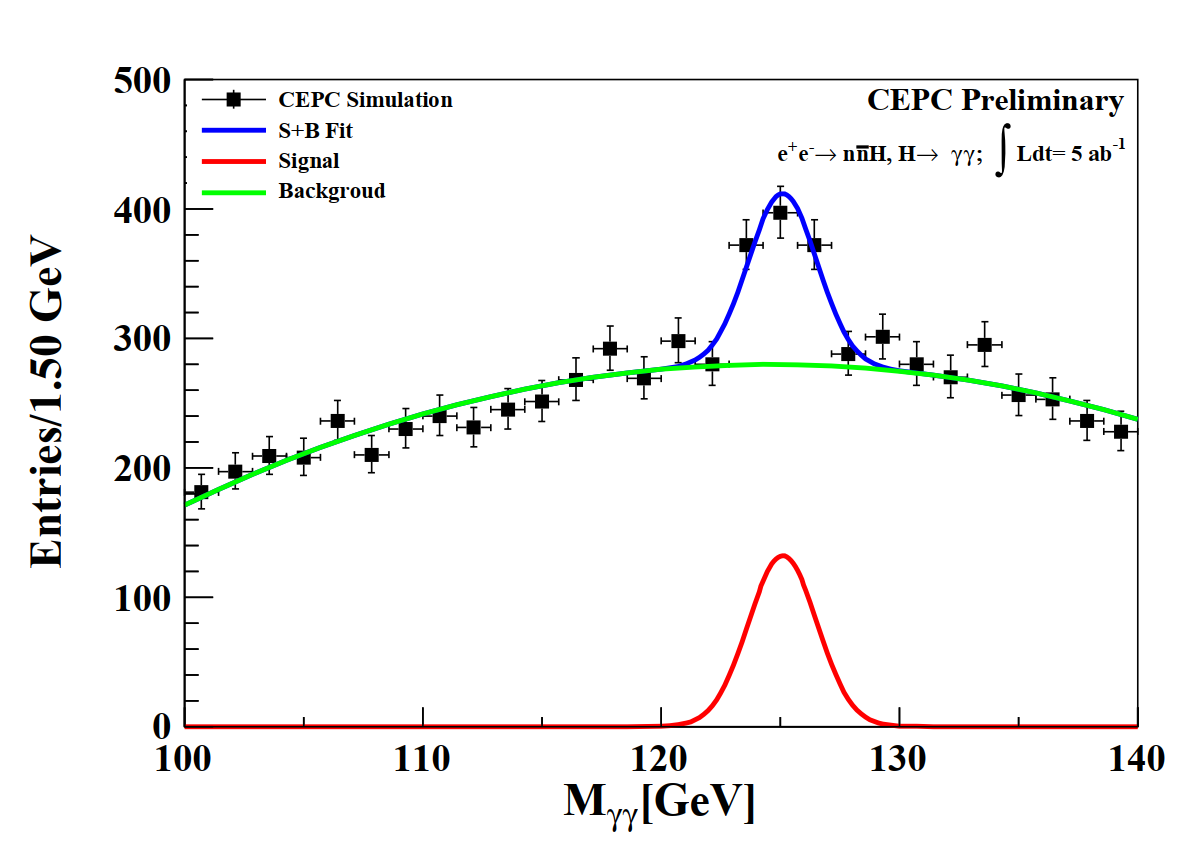 By Feng Wang
It is possible that we can improve the result ~20-30% if we are aggressive......
-> categorize events, resolution improvement,….